Crab: A library for building abstract interpretation-based analyses
Jorge A. Navas (Certora)
Dagstuhl Seminar, July 10 2023
Acknowledgments
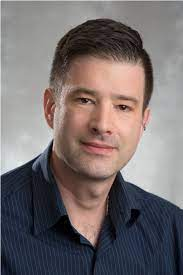 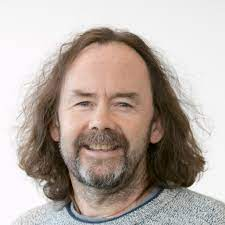 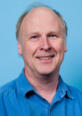 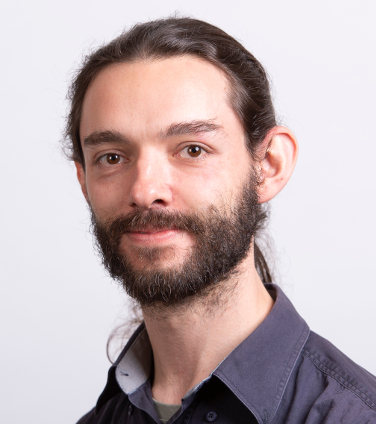 Harald Sondergaard
Graeme Gange
Arie Gurfinkel
Peter Stuckey
And many collaborators: Elazar Gershuni, Teme Kahsai, Peter Schachte, Yusen Su, Enea Zaffanella, Maria Christakis, Valentin Wustholz, etc
What is Crab?
A library that contains a set of software components to build static analyses based on Abstract Interpretation
It is open-source and available at https://github.com/seahorn/crab
It is written in C++
It is actively maintained
It is language-agnostic with front-ends for LLVM and eBPF
It integrates Apron, Elina, and PPLite
Goals
Open-source infrastructure for quick prototyping abstract domains, fixpoint solvers, etc 
Build analysis and verification tools on top of Crab
Combine AbsInt with Model Checking and Symbolic Execution
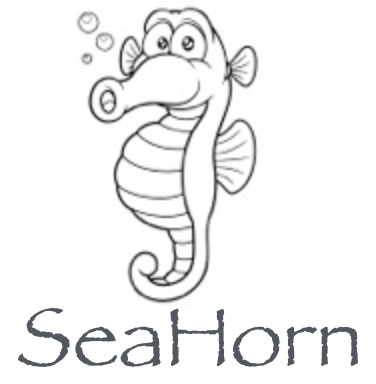 http://seahorn.github.io/
A Bit of History
In 2013-14, I co-developed IKOS together with Arnaud Venet (team leader) and Maxime Arnaud at NASA Ames
IKOS is a LLVM-based static analyzer focusing on runtime errors in avionics code 
First version of SeaHorn in 2015 integrated IKOS 
In 2015-16, we started developing Crab 
Clean separation between the language-agnostic components (AbsInt algorithms and domains) from LLVM specifics 
Over time, Crab diverged from IKOS by having a different IR, domains and analyses
Tutorial Outline
Describe design of the library and main components          [15-20min]
Demo: how to use Crab to quickly prototyping ideas           [20min]
Describe the LLVM front-end for Crab called Clam               [10-15min]
Demo: how to use Clam via command-line interface            [15min]
Demo: how to use Clam programmatic API to build a new  static [10min] static analysis that infers upper-bounds for dynamic memory allocation
You can run all examples from this tutorial using docker: 	docker pull seahorn/crab_dagstuhl_23
Classical Modular Design of an Abstract Interpreter
Interprocedural Analyses
…
Intraprocedural 
Forward/Backward Analyses
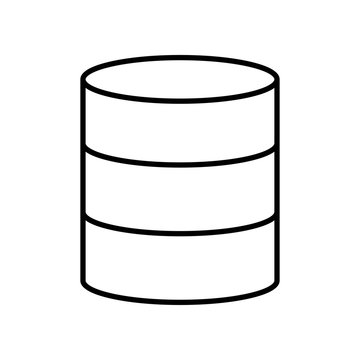 Assertion
 Checker
Fixpoint Solvers
Partitioning
Invariants
Summaries
Preconditions
Forward/Backward Transformers
Abstract Domains
Program Representation: CrabIR
CrabIR is a language-agnostic representation
But it has been designed to easily translate from languages such as LLVM bitcode
Three-code address representation
Flow modeled via assume and goto 
Standard Boolean and arithmetic operations: 
no floating-point operations 
all integers have a bit-width
Pure functions (i.e., no side effects)
Memory operations are associated to (a finite number of) memory partitions called regions => Abstract compilation
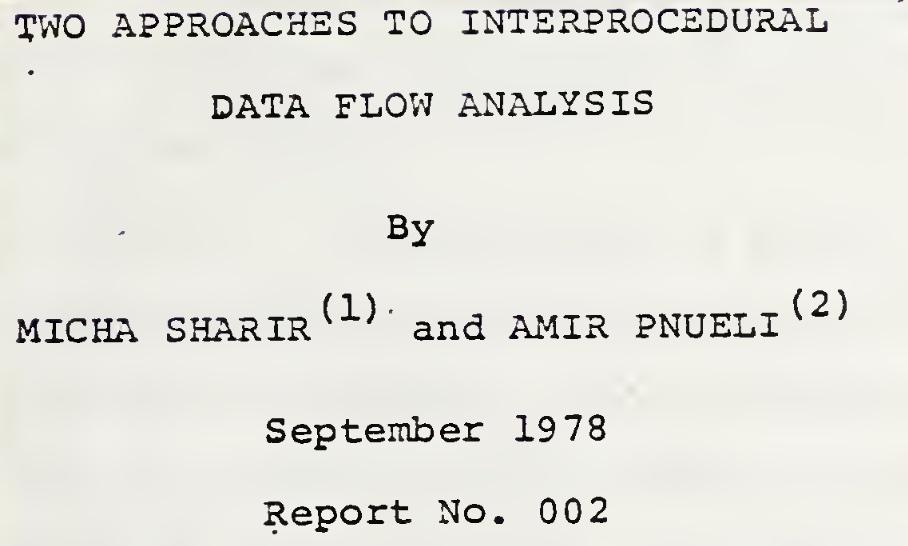 Interprocedural Analyses
Bottom-up (BU) followed by top-down (TD) pass
The BU pass computes context-insensitive summaries 
The TD pass propagates abstract states from entry while using summaries
Functions are analyzed only once but summaries require relational/disjunctive domains
Top-down with memoization with support for recursive functions
Context-sensitive, summary-based 
A function can be re-analyzed multiple times
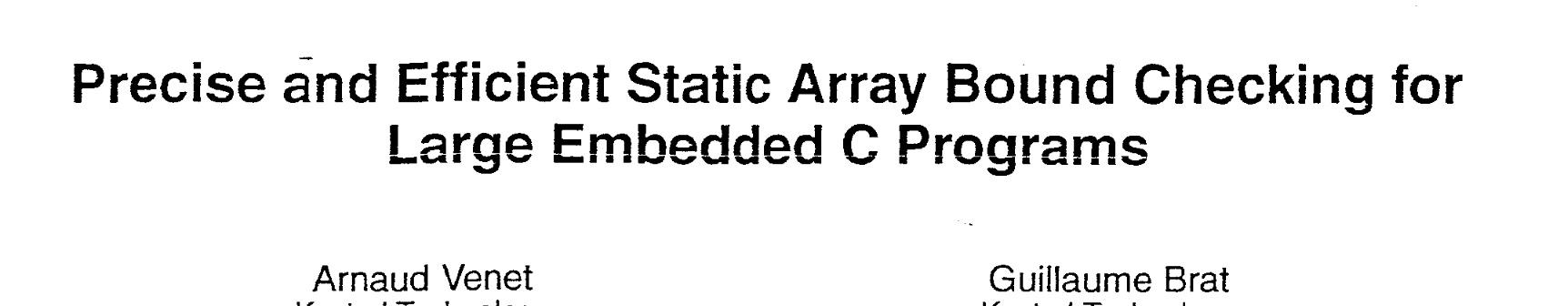 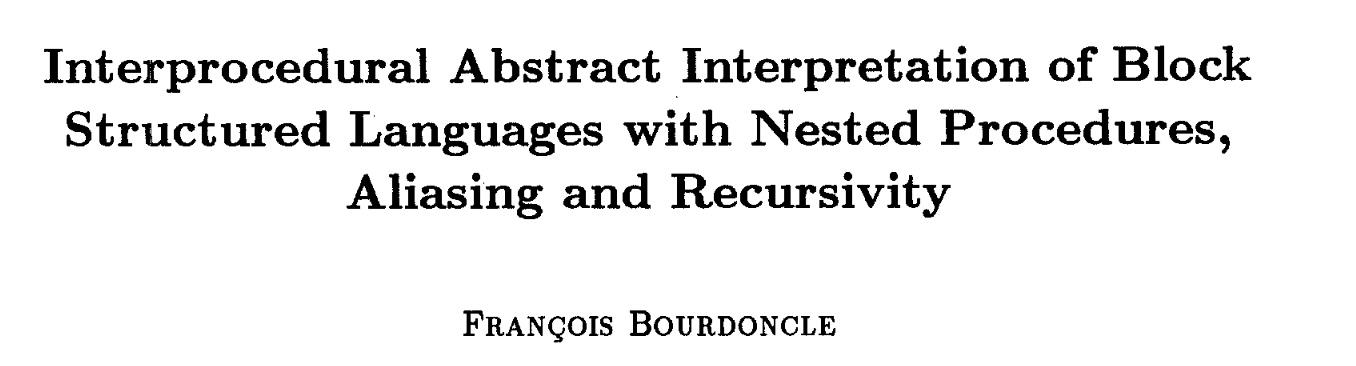 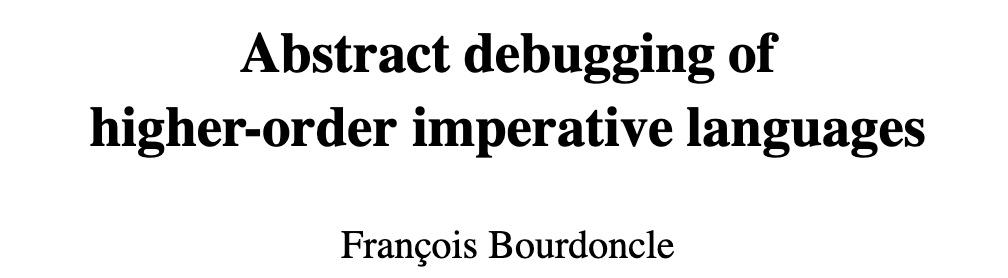 Forward/Backward Analyses
Necessary preconditions (NP) analysis:
Abstract transformers only for numerical operations 
Only intra-procedural 
Useful for debugging and computing function preconditions
Iterative forward+backward analysis for safety verification
Compute reachable states from init states (invariance analysis)
Compute co-reachable states from error states (NP analysis)
Prune reachable states from the entry that cannot reach error states
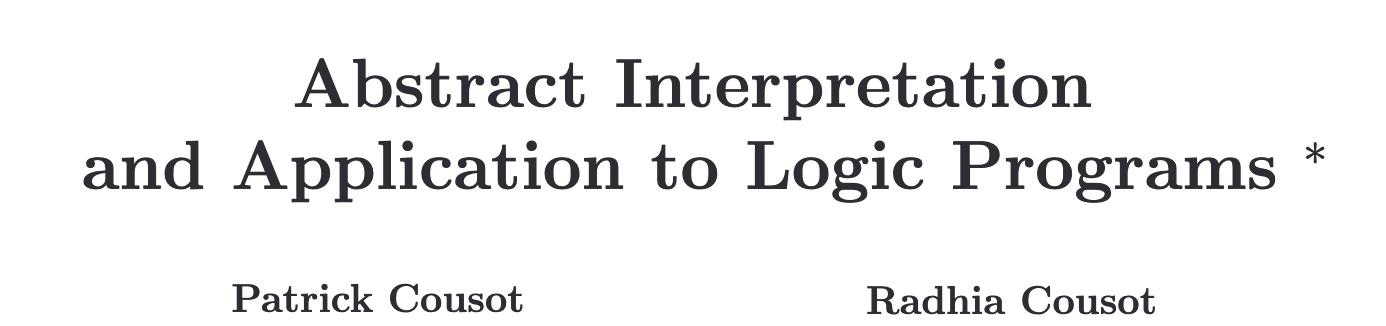 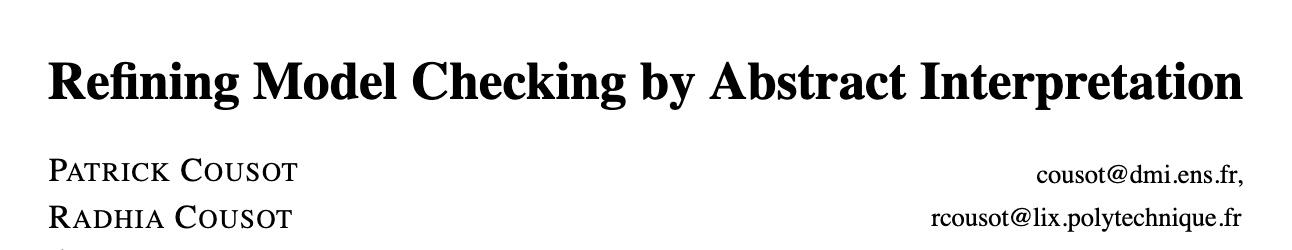 Fixpoint Solvers
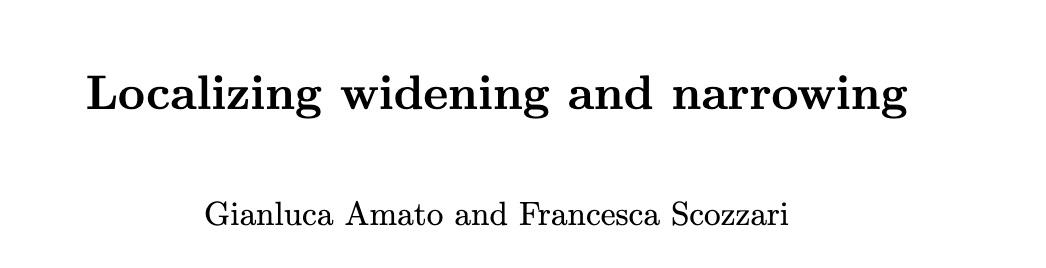 Interleaving widening+narrowing
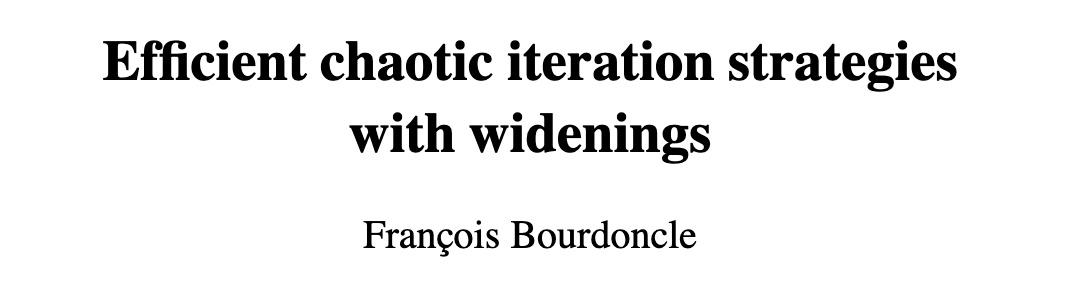 Weak topological ordering
Dataflow Analyses
Generic dataflow engine for inter-procedural forward/backward
Assumption analysis
Interprocedural backward analysis to infer analysis assumptions that might affect an assertion
Example of analysis assumptions: 
Arithmetic operations do not overflow
Memory operations cannot access out-of-bounds, etc
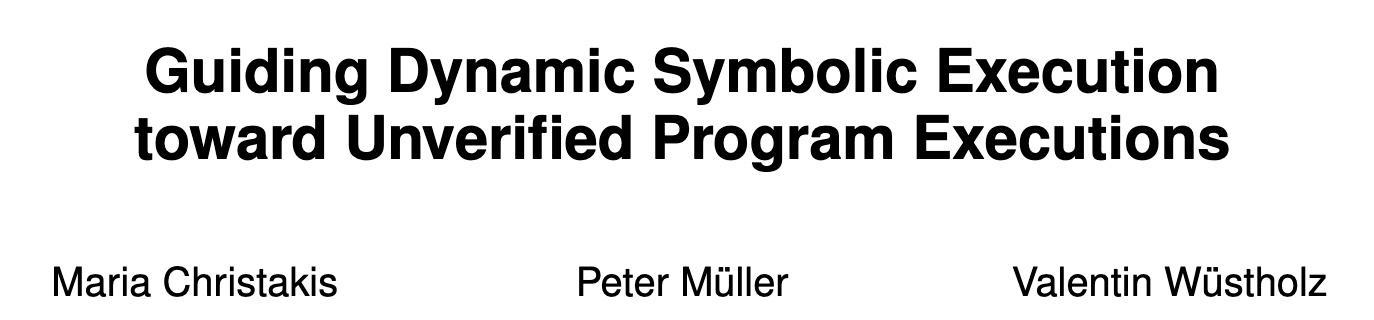 Assertion Crawler Analysis (cone of influence)
Interprocedural backward analysis that for each block b it computes facts <id,V>  meaning that there exists a path emanating from b that will reach assertion id and its evaluation depends on the set of variables V.
Pretty useful for debugging warnings
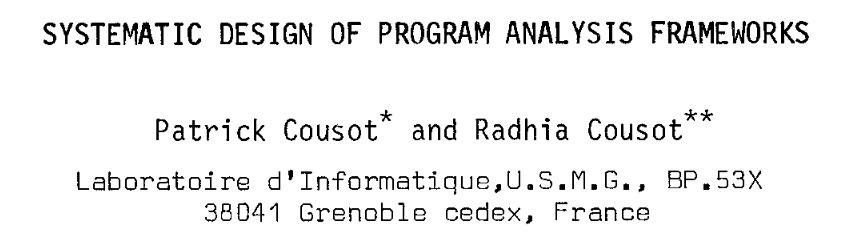 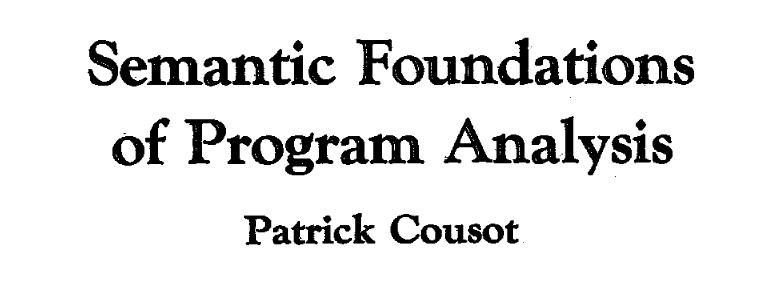 Crab Abstract Domains Hierarchy
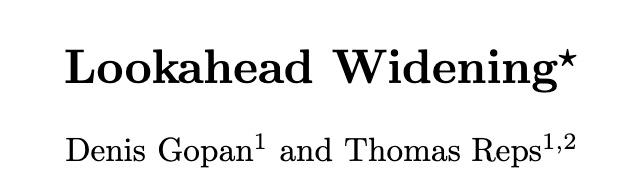 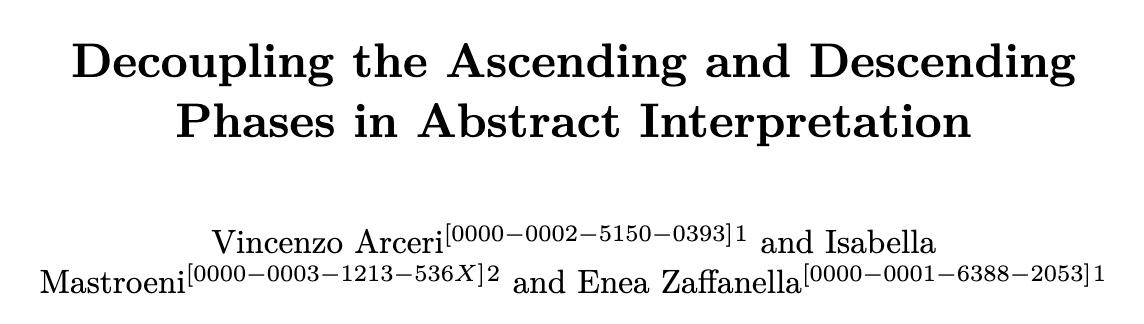 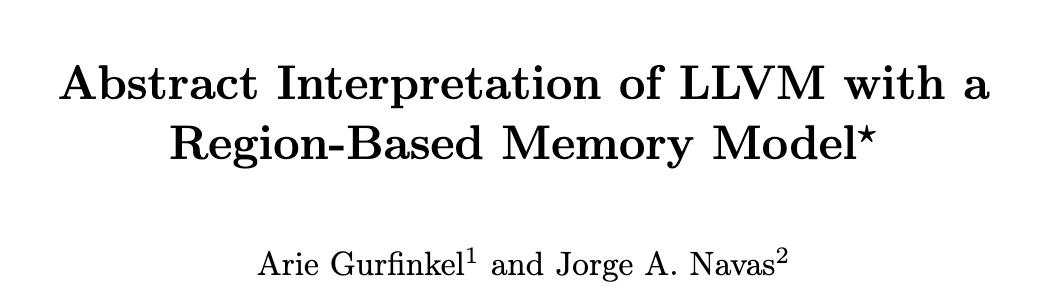 Widening domains
(Lookahead, Decoupling)
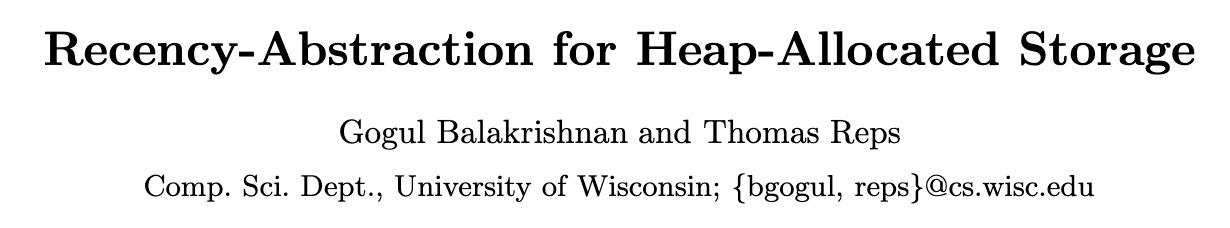 Partitioning domains
(Powerset, Value Partitioning)
Memory domains
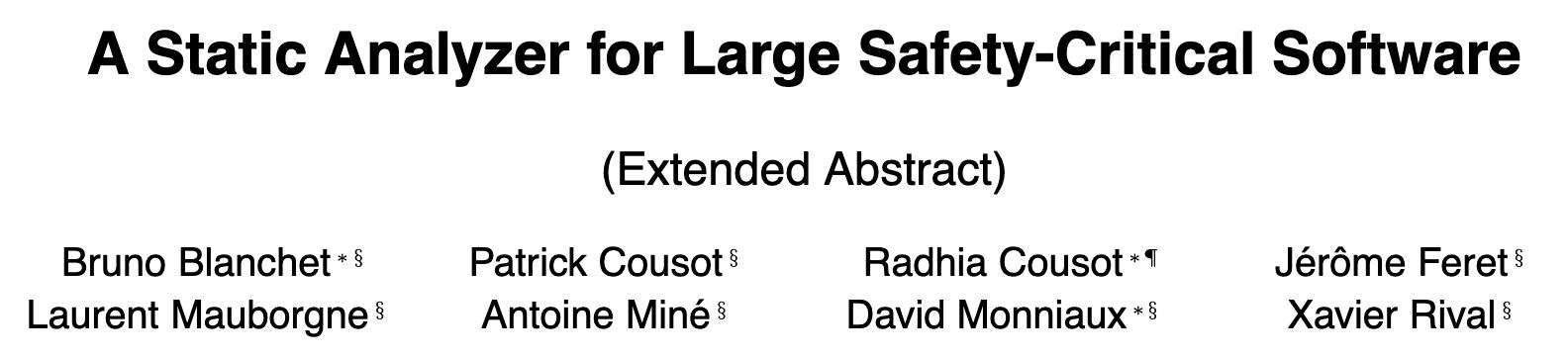 Pointer 
domain
Object 
domain
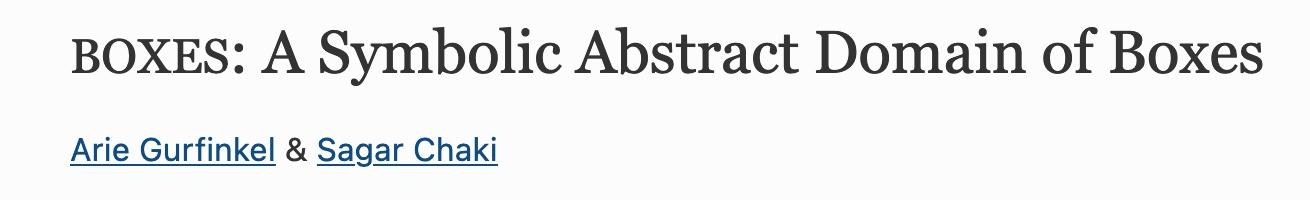 Init 
domain
Array domains
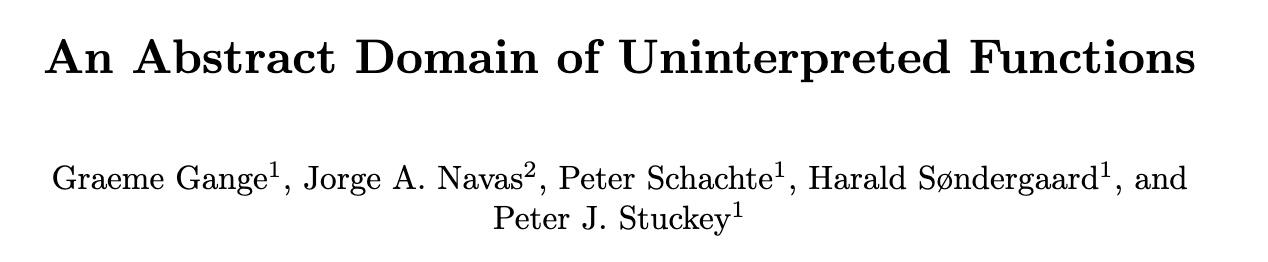 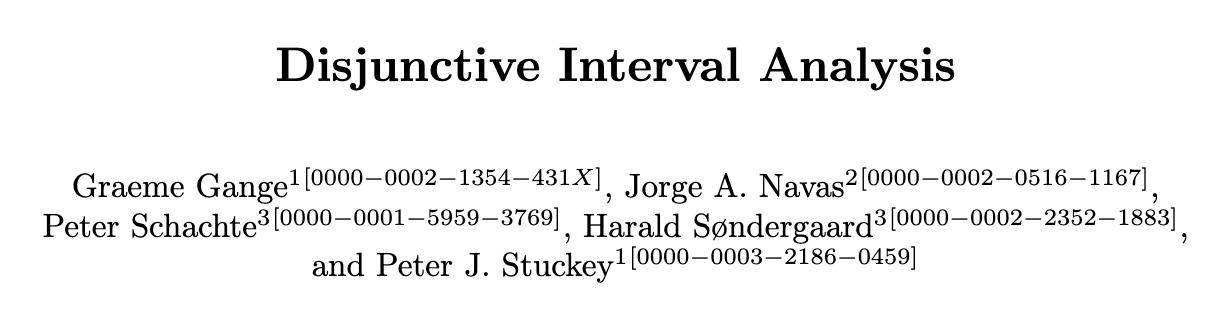 Symbolic Term domain
x
x
TriBool domain
Boxes domain
Numerical domains
[Speaker Notes: Going downwards any domain is optional. Going horizontally different reduce product are possible.]
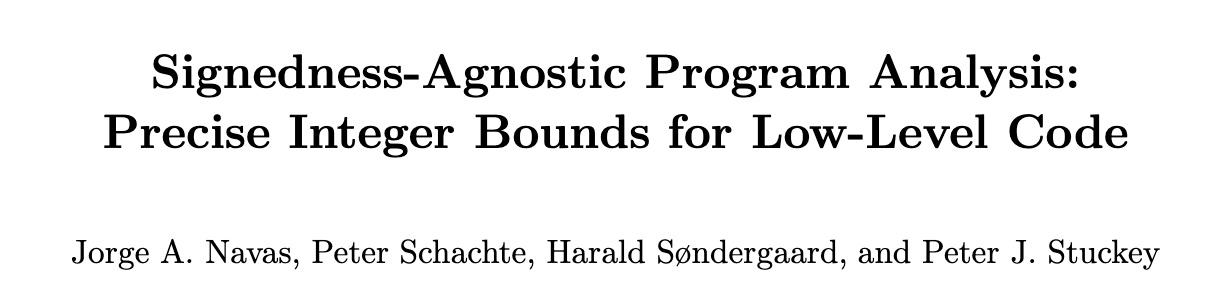 Numerical domains
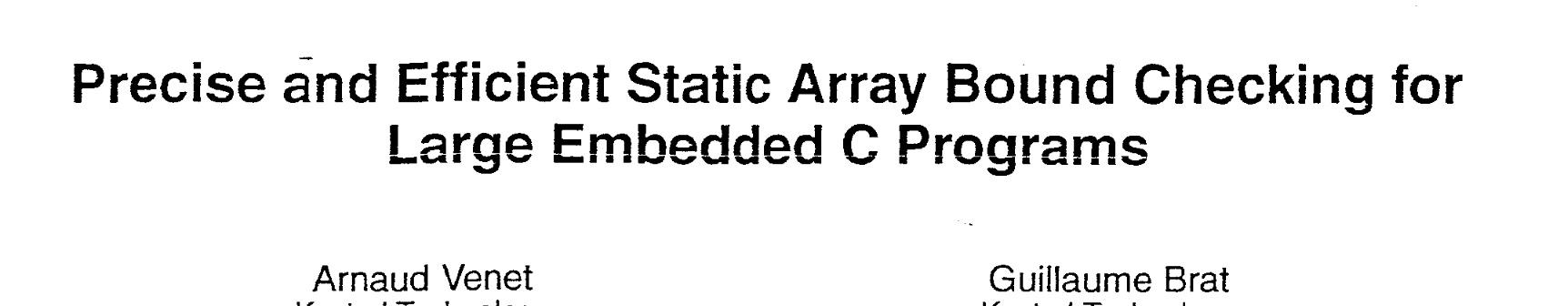 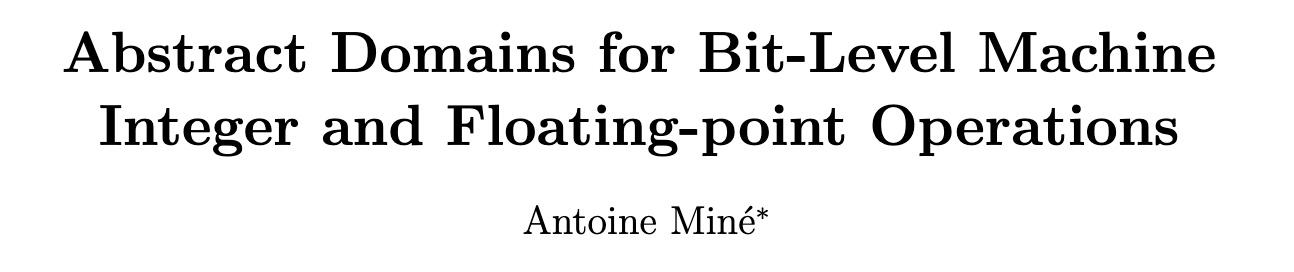 ℤ dis-intervals
Congruences
Wrapped Intervals
ℤ Intervals
SNF Zones
Fixed TVPI
SNF Octagons
Bitfield
Dynamic Variable Packing
Apron
PPLite
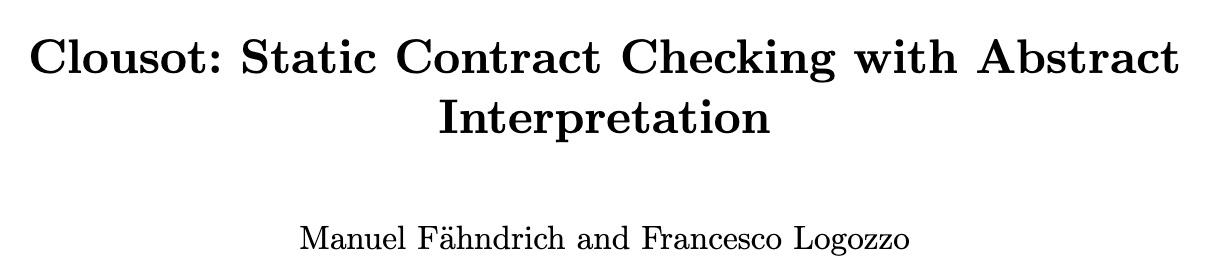 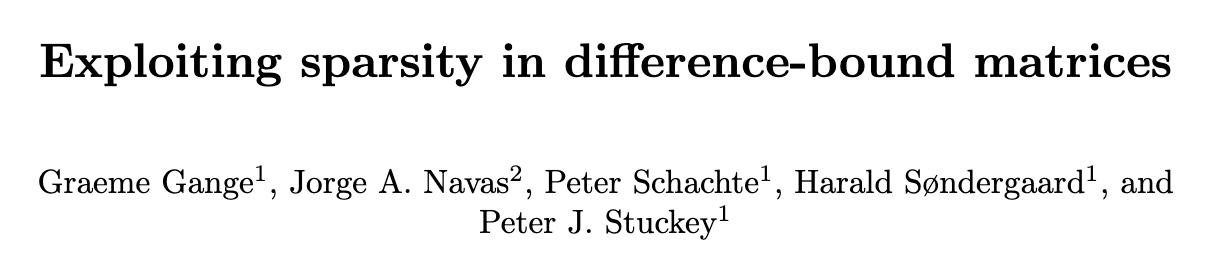 Elina
Crab Domains Rely on Efficient Datastructures
Persistent mergeable maps 
Non-relational domains: intervals, congruences, etc
Persistent sets
Finite domains
Sparse graphs with incremental algorithms 
DBM-based domains such as Zones and Octagons
Persistent union-find
Dynamic variable packing
Problem: suppose that you have some program P (possibly written in some new language) that can be expressed as a CFG and numerical operations with some property 𝚷, and you would like to investigate which abstractions can capture the relevant aspects of  (P, 𝚷)
Example: In 2018, we wondered if we could prove memory safety of Linux eBPF programs using AbsInt while being precise and efficient 
Precise: do not reject more programs than the existing verifier
Efficient: verifier must run in few seconds
What is eBPF?
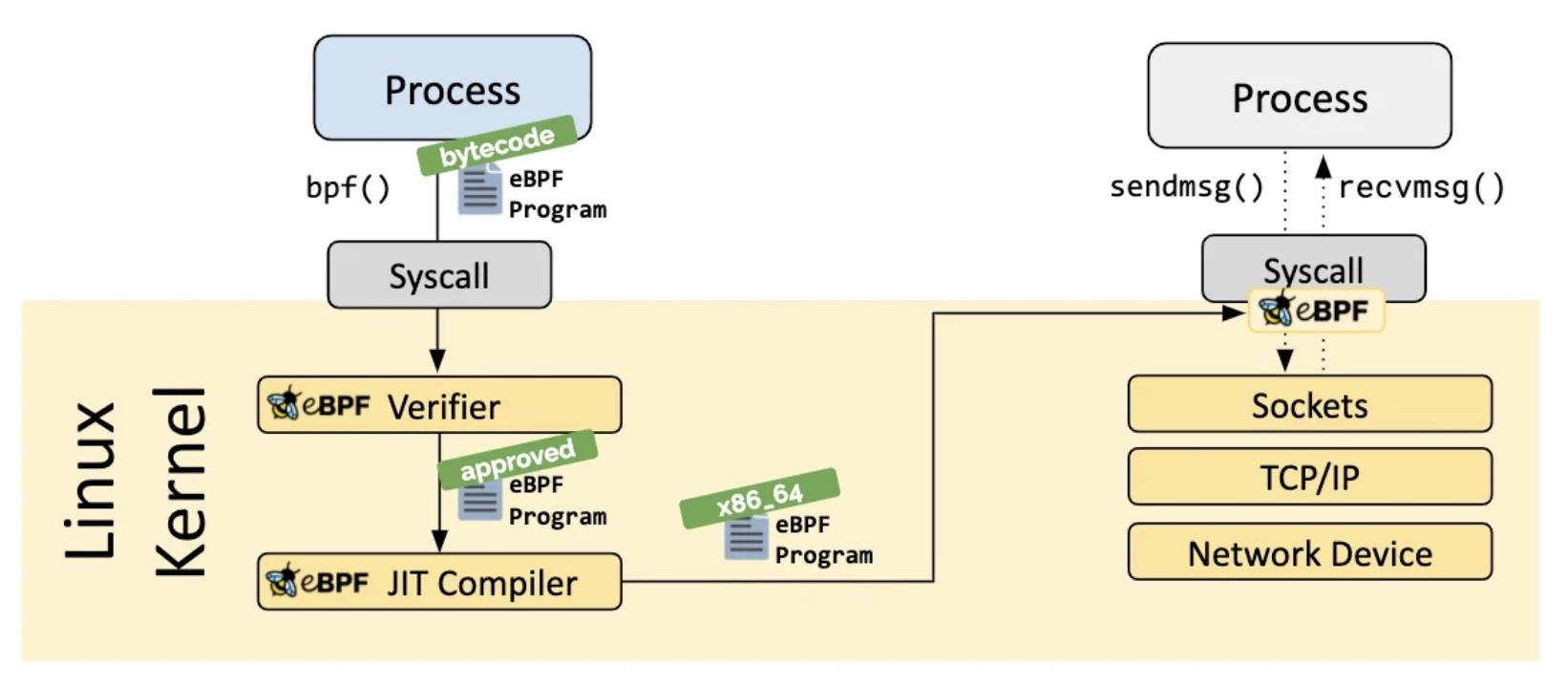 Source: https://ebpf.io/what-is-ebpf/
[Speaker Notes: eBPF programs are event-driven and are run when the kernel or an application passes a certain hook point. Pre-defined hooks include system calls, function entry/exit, kernel tracepoints, network events, and several others. If a predefined hook does not exist for a particular need, it is possible to create a kernel probe (kprobe) or user probe (uprobe) to attach eBPF programs almost anywhere in kernel or user applications.

The process loading the eBPF program (via bpf() syscall) holds the required capabilities (privileges). Unless unprivileged eBPF is enabled, only privileged processes can load eBPF programs.
The ebpf verifier proves that 
the program does not crash or otherwise harm the system.
The program always runs to completion (i.e. the program does not sit in a loop forever, holding up further processing).
After that, The Just-in-Time (JIT) compilation step translates the generic bytecode of the program into the machine specific instruction set to optimize execution speed of the program. This makes eBPF programs run as efficiently as natively compiled kernel code or as code loaded as a kernel module.]
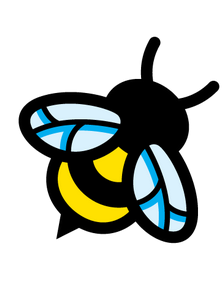 eBPF Virtual Machine
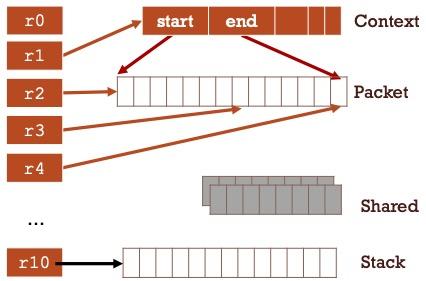 Only 11 registers: r10 is read-only and point to the stack, r1 initially to Context 
Context stores fixed-size invocation program arguments
Packet stores variable-size data (e.g., network packet) but not pointers
Stack is a fixed-size scratch memory for register spilling
No dynamic memory allocation, no recursive calls
Demo: write eBPF code in CrabIR
eBPF Code Pattern #1
C code
CrabIR
cfg("example-1")
start:
   r4:i64 := 0
   r5:i64 := r4 + 76
   r6:i64 := r4 + 80
   data:i32 := array_load(Context, r5:i64)
   data_end:i32 := array_load(Context, r6:i64)
   goto bb1
bb1:
   r3:i32 := array_load(Context, r6:i64)
   r1:i32 := array_load(Context, r5:i64)
   r2:i32 := r1 + 8
   if (r2 > r3):i32 goto exit else goto bb2
bb2:
   EXPECT_EQ(true, assert(r1 >= data):i32)
   EXPECT_EQ(true, assert(r1 <= data_end-8):i32)
long *start = (void*) ctx->data;
long *end = (void*) ctx->data_end;
if (start+1>end){return;} else {*start=0;}
eBPF bytecode
// Pre: {data = *(u32*)(r1+76)
// Pre: data_end = *(u32*)(r1+80)
1: r3 = *(u32 *) (r1+80)
2: r1 = *(u32 *) (r1+76)
3: r2 = r1 + 8
4: if r2>r3 goto EXIT
assert r1>=data && r1<=data_end-8
5: *(u64 *)(r1) = 0
EXIT: exit
[Speaker Notes: Basic example to explain a bit of CrabIR. 
The semantics of an array maps integers (64bits) into integers. 
The number of bytes being read or written depends on the lhs of the load or the]
eBPF Code Pattern #2
After line 7:
eBPF bytecode
data_end, r3
data,r1
// Pre: {data = *(u32*)(r1+76)
// Pre: data_end = *(u32*)(r1+80)

1: r5 = ...
2: r3 = *(u32 *) (r1+80)
3: r1 = *(u32 *) (r1+76)
4: r2 = r1 + r5
5: if r2<r1 goto EXIT
6: r2 = r2 + 8
7: if r2>r3 goto EXIT
8: r1 = r1 + r5
assert r1>=data && r1<=data_end-8
9: *(u64 *)(r1) = 0
EXIT: exit
Network packet
+8
+r5
r2
After line 8:
data_end, r3
data
Network packet
+8
+r5
r1
r2
[Speaker Notes: This code pattern shows the need for difference constraints]
eBPF Code Pattern #2
CrabIR
eBPF bytecode
start:
   havoc(r5:i32)
   data:i32 := array_load(Context, 76:i64)
   assume(data == 0):i32
   data_end:i32 := array_load(Context, 80:i64)
   goto bb1
bb1:
   r3:i32 := array_load(Context, 80:i64)
   r1:i32 := array_load(Context, 76:i64)
   r2:i32 := r1 + r5
   if (r2 < r1):i32 goto exit else goto bb2
bb2:
   r2:i32 := r2 + 8
   if (r2 > r3):i32 goto exit else goto bb3
bb3:
   r1:i32 := r1 + r5
   EXPECT_EQ(true, assert(r1 >= data):i32)
   EXPECT_EQ(true, assert(r1 <= data_end-8):i32)
// Pre: {data = *(u32*)(r1+76)
// Pre: data_end = *(u32*)(r1+80)

1: r5 = ...
2: r3 = *(u32 *) (r1+80)
3: r1 = *(u32 *) (r1+76)
4: r2 = r1 + r5
5: if r2<r1 goto EXIT
6: r2 = r2 + 8
7: if r2>r3 goto EXIT
8: r1 = r1 + r5
assert r1>=data && r1<=data_end-8
9: *(u64 *)(r1) = 0
EXIT: exit
[Speaker Notes: This code pattern shows the need for difference constraints]
eBPF Code Pattern #3
CrabIR
eBPF bytecode
start:
   r10:i64 := 4096
   data:i32 := array_load(Context, 76:i64)
   assume(data == 0):i32
   data_end:i32 := array_load(Context, 80:i64)
   goto bb1
bb1:
   r3:i32 := array_load(Context, 80:i64)
   r1:i32 := array_load(Context, 76:i64)
   r9:i64 := r10 - 8
   array_store(Stack, r9:i64, r3:i32)
   havoc(r3:i32) 
   r4:i32 := array_load(Stack, r9:i64)
   r2:i32 := r1 + 8
   if (r2 > r4):i32 goto exit else goto bb2
bb2:
   EXPECT_EQ(true, assert(r1 >= data):i32)
   EXPECT_EQ(true, assert(r1 <= data_end-8):i32)
// Pre: data = *(u32*)(r1+76)
// Pre: data_end = *(u32*)(r1+80)

1: r3 = *(u32 *) (r1+80)
2: r1 = *(u32 *) (r1+76)
3: *(u64 *)(r10-8) = r3
...
4: r4 = *(u64 *)(r10-8)
5: r2 = r1 + 8
6: if r2>r4 goto EXIT
assert r1>=data && r1<=data_end-8
7: *(u64 *)(r1) = 0
EXIT: exit
[Speaker Notes: This code pattern shows how the stack is used for register spilling]
CrabIR
eBPF Code Pattern #4
r2:i32 := 131328
  t2:i32 := -4
  value_partition_start(r7:i32)
  if (r7 != 0):i32 goto bb1 else goto bb2
bb1:  
  r2:i32 := 0
  t2:i32 := -5
  goto bb2
bb2:    
  r1:i32 := 131328
  t1:i32 := -4
  if (r7 == 0):i32 goto bb3 else goto bb4
bb3:   
  r1:i32 := r2
  t1:i32 := t2
  goto bb4
bb4:    
  if (r1 != 0):i32 goto bb5 else goto exit
bb5:   
  EXPECT_EQ(true, assert(t1 == -4):i32)
eBPF bytecode
1: r2 = 131328
2: if (r7 == 0) goto 4
3  r2 = 0
4: r1 := 131328
5: if (r7 != 0) goto 7
6: r1 = r2
7: if (r1 == 0) goto EXIT
8: r2 = r10 - 8
9: r0 = map_lookup_elem(r1, r2)
EXIT
[Speaker Notes: This code snippet shows the need for some disjunctive reasoning.
Each register has a shadow variable to represent its type. -6: UNINIT, -5: NUM -4 : MAP FD …
At line 9, we want to prove that r1 has a MAP FD type. 
This program can be proven with boxes. We need partitioning on r7]
Some Conclusions of the eBPF Experiment
Stack and Ctx can be modeled by two separate arrays 
Pkt can be abstracted by a pair (start,end)because no pointers inside
Regs/Stack/Ctx contents (pointers and numbers) can be modeled by int variables
Memory safety of Stack should be easy since offsets are often constant
Memory safety of the Pkt is harder because the start and end are symbolic 
Require bin relationships between Regs, Stack contents and (start,end)
A simple array domain (i.e., no summarization) with difference constraints can handle most of the code patterns.
Retrospective
In 2018, Crab already existed as a library but not concrete syntax for CrabIR
The only way to use the tool was writing C++ code
A very smart, dedicate student (Elazar Gershuni)  spent 2-3 months writing prototypes in C++ 
He did a lot trial-and-error to figure out the right abstractions
The whole communication process was slow due to impedance mismatch
Prevail: a eBPF verifier based on Crab
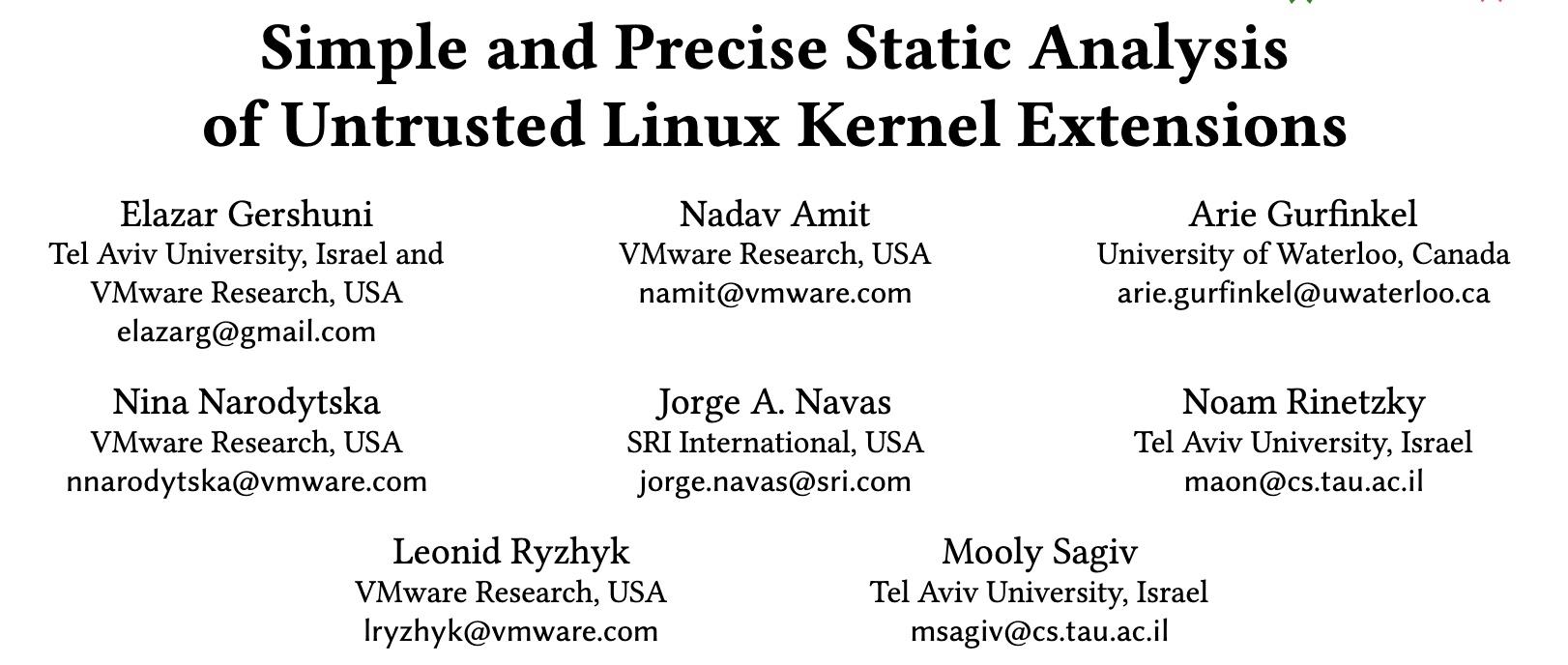 [Speaker Notes: Originally it was implemented as an eBPF front-end for Crab. Prevail reasons about machine arithmetic]
Can Prevail Transition to Industry?
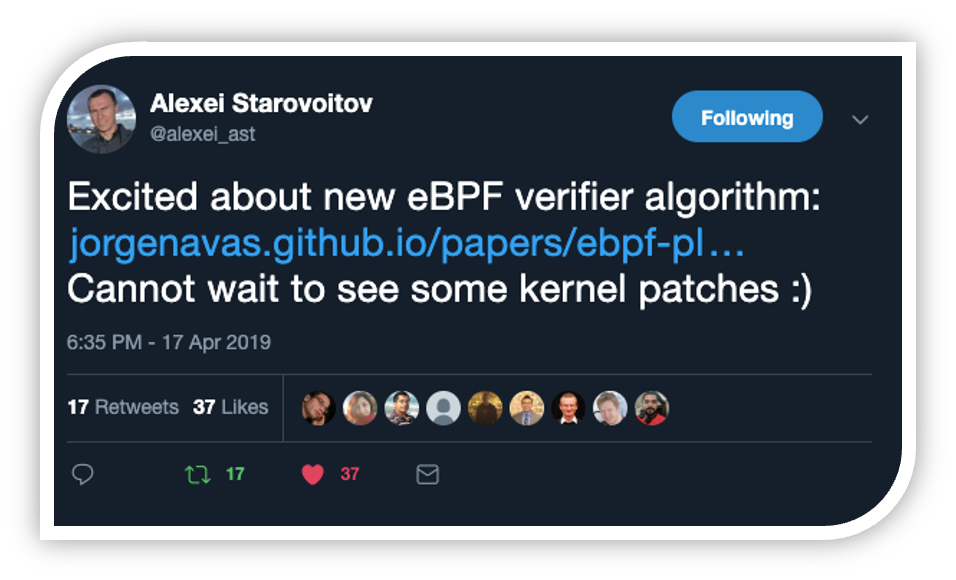 Alexei Starovoitov is the main developer of the Linux eBPF Verifier

After this tweet, I (wrongly) believed that Prevail could transition from research to industry!
Hi Alexei,

My colleagues and I have been working on a new eBPF verifier built on abstract interpretation (I believe you've seen this work and even tweeted about it). We were hoping to pick your brain on what would be the best way to start integrating in into the eBPF ecosystem
Hi Jorge,

It seems there are big gaps between kernel and your user space implementation that is in C++ and relies on some external frameworks and libraries.
How do you see the path into the kernel?
And that was my last conversation with Alexei Starovoitov (he was right)
But more than one year later …
https://github.com/microsoft/ebpf-for-windows
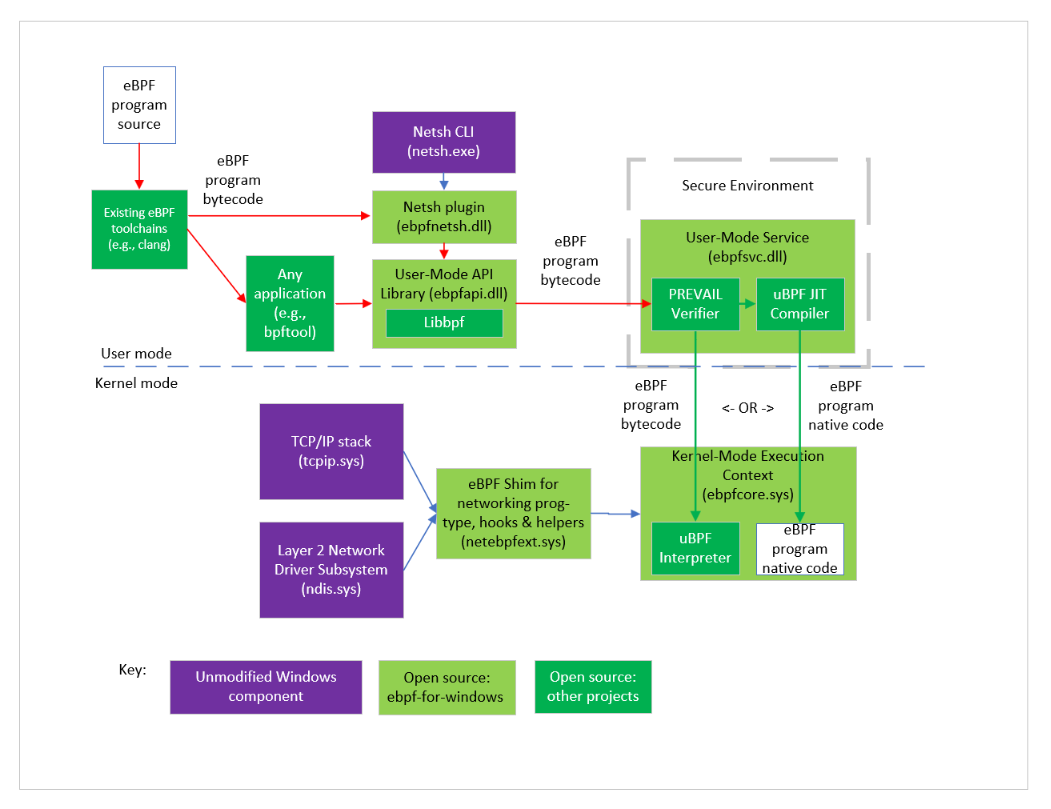 Hi Jorge,

My name is Dave Thaler,  I am a Software Architect in the Windows Devices and Networking division at Microsoft. 

We want to port the eBPF ecosystem to Windows. We cannot port the Linux eBPF verifier for licensing issues and because it’s too tight to Linux specifics.

Would you be interested in integrating Prevail?
After two years of hard engineering work (credits to Dave and Elazar), Prevail is being used in production at Microsoft!
[Speaker Notes: The original prevail was using Crab as an external dependency. 
As part of the integration of Prevail in windows, we removed all dependencies to Crab (by copying/specializing the needed files) and also re-implemented some files that had NASA licence (e.g., mergeable maps and WTO computation).]
Mini Break?
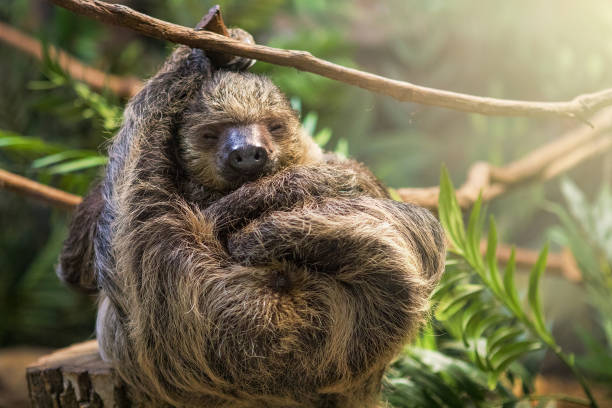 Abstract Interpretation of LLVM bitcode
Implemented as a LLVM front-end for Crab
Translation from LLVM bitcode to CrabIR
The tool is called Clam and it is also open-source
https://github.com/seahorn/clam 
Clam can be used both for verification and LLVM code optimizer
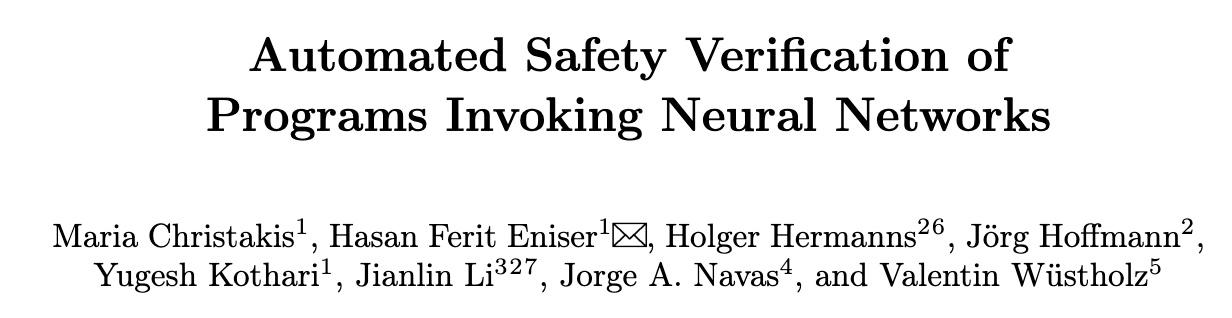 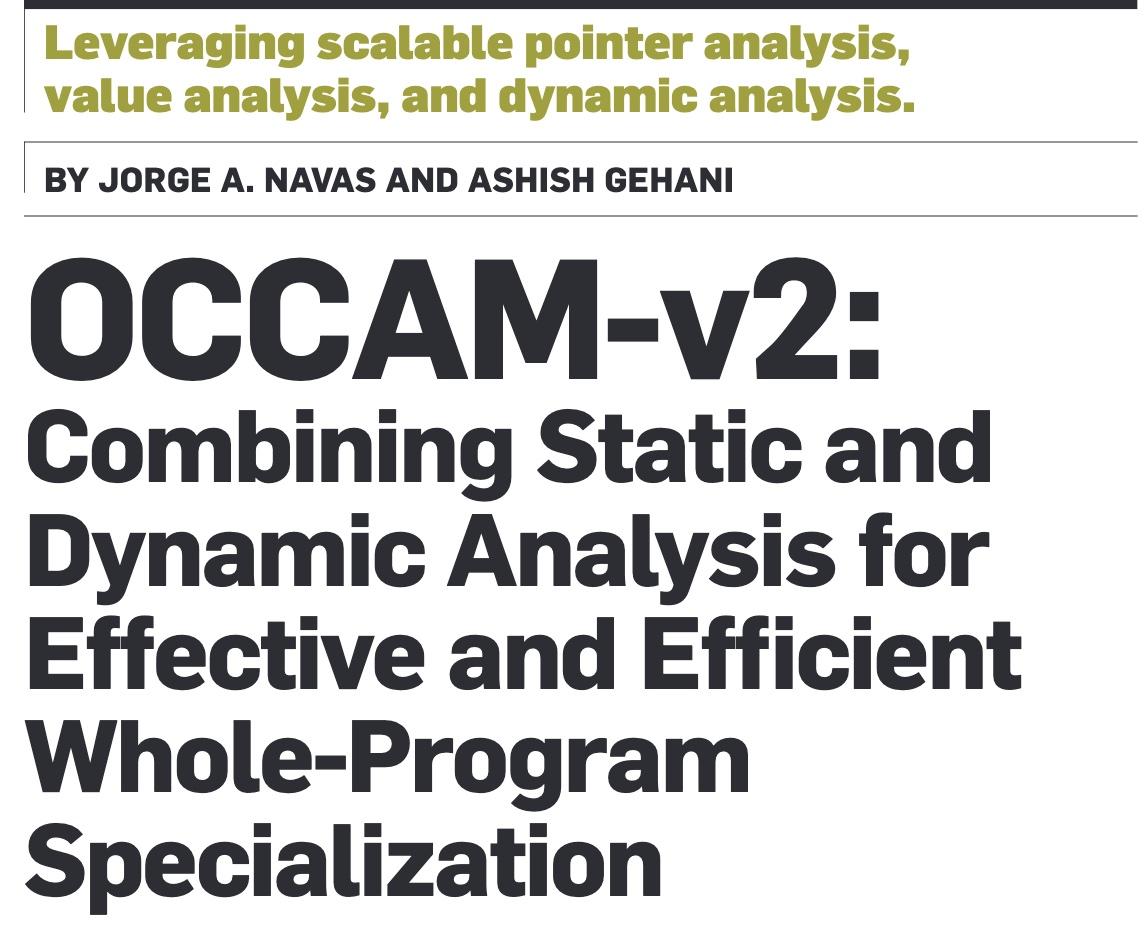 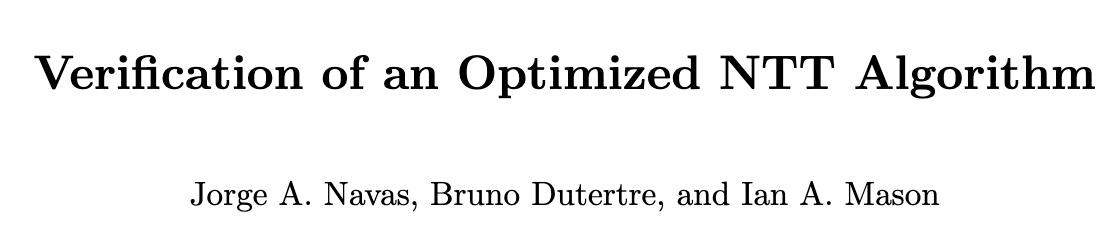 Which Programs and Properties Are Considered?
General purpose code written in modern (portable) C
Safety properties
Check of runtime errors: buffer overflows, integer overflows, etc  
User-defined assertions
Clam Semantics and Assumptions
Use of C11 semantics:
Strict aliasing rules:  the effective type of a lvalue must be compatible with the effective type of the object being accessed 
The use of machine semantics depends on which domain the user chooses  
Absence of undefined behavior (UB), specially:
Each memory read accesses the same number of bytes last written
No memory access read/write out-of-bounds
More About Clam Assumptions
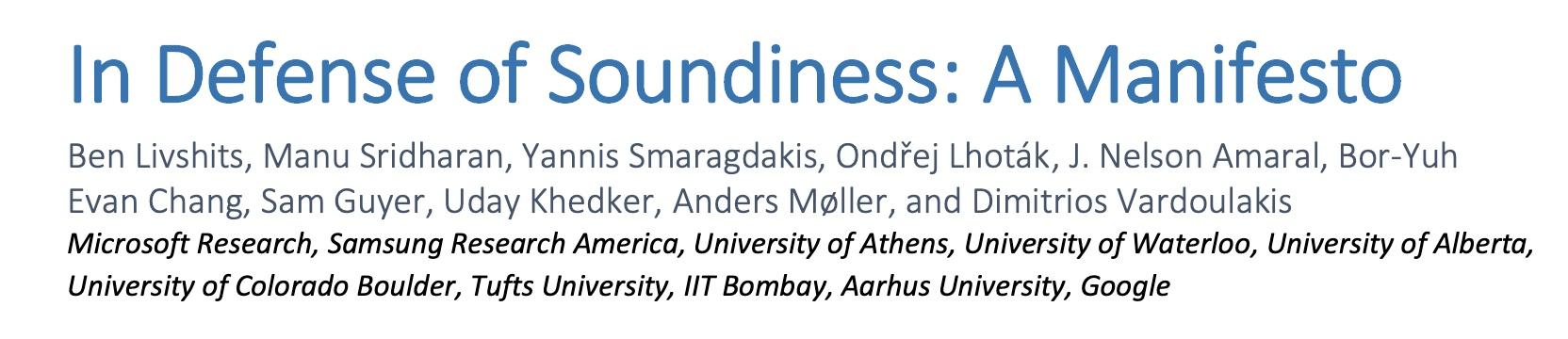 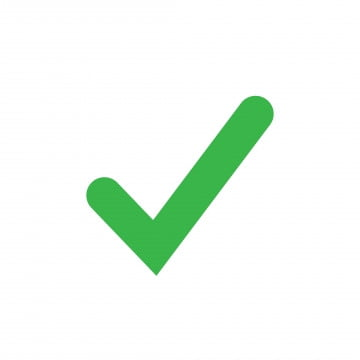 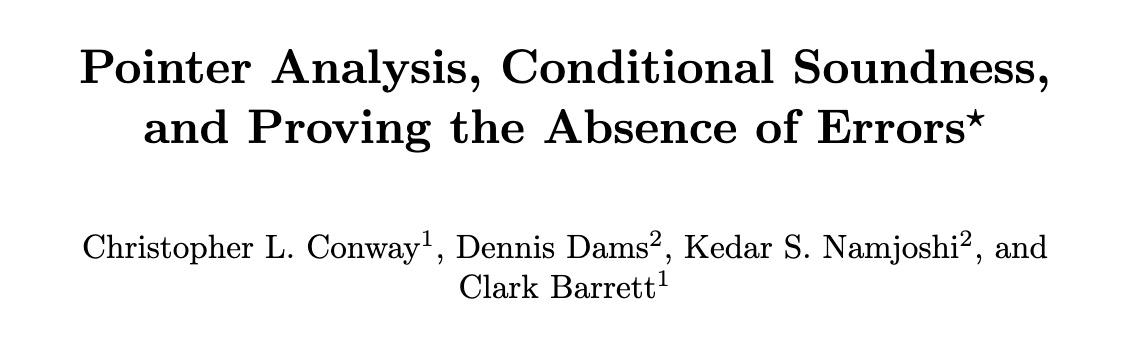 Clam follows a trust-and-check approach:
The analysis is done assuming lack of UB
Optionally, the analysis can check for UB
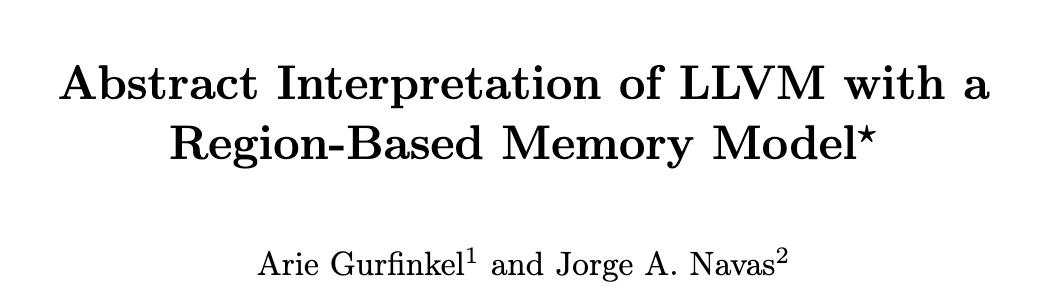 Current Clam Memory Analysis
Four different abstractions are usually needed to reason about memory: 
Pointer abstraction: infer non-aliasing facts between pointers
Object abstraction: discrimination between objects from same allocation site
Initialization abstraction: which cells have been written 
Shape abstraction: how memory objects are connected
Clam memory analysis is highly simplified due to its assumptions:
Pointer abstraction: flow-insensitive but context-, type-, field-sensitive pointer analysis
Object abstraction: use of allocation site abstraction (i.e., no discrimination between objects from the same allocation site) but the first write can be still modeled as a strong update 
Initialization abstraction: it does NOT keep track of which cells have been written
But of course, other abstractions such as cell-based and recency could be used to enforce more faithfully C11 semantics
Demo: using Clam via CLI
Some C code
int N = nondet_size(10, 1000);
  int* array = (int*)xmalloc(sizeof(int) * N);

  int i;
  for (i=0; i<N;i++) {
       int val = nd_int();
       __CRAB_assume(val >= 0 && val < 100);
       array[i] = val;
  }
  int j;   				 
  for (j=0; j<N;++j) {
       __CRAB_assert(array[j] < 100);
  }
#include "clam/clam.h"
// malloc that cannot fail
void* xmalloc(size_t sz) {
  void* p = malloc(sz);
  __CRAB_assume(p > 0);
  return p;
}

// Return different sizes based on
// a non-deterministic input
int nondet_size(int lb, int ub) {
  int sz = nd_int();
  __CRAB_assume(sz >= lb);
  __CRAB_assume(sz <= ub);
  return sz;
}
[Speaker Notes: This code dynamically allocates an array of integers whose size is between 10 and 1000.
Then, it initializes each array element between 0 and 100.

Finally, it checks that all array elements are less 100.

Note that the program has calls to special functions __CRAB_assume, __CRAB_assert, and nd_int(). This is how users can write pre-conditions and post-conditions.]
Clam Command-Line Usage
Write the specification 
clam/clam.h includes a set of special functions:
 __CRAB_assume and __CRAB_assert
A family of functions nd_X where X = {int8_t, …, int64_t,...}
Write a yaml configuration file to select the analyzer options
clam_options:
crab-inter: true
crab-track: mem
crab-heap-analysis: cs-sea-dsa-types
crab-widening-delay: 2
crab-narrowing-iterations: 1
crab-check: assert
crab-dom: zones
…
3.    Run Clam: clam-yaml -y test.yaml test.c
[Speaker Notes: Clam should prove the assertion using the zones domain.]
Same C code with an Injected Bug
int N = nondet_size(10, 1000);
  int* array=(int*)xmalloc(sizeof(int) *N);

  int i;
  for (i=0; i<N;i++) {
	int val = nd_int();
	assume(val >= 0 && val < 100);
	array[i] = val;
  }
  int j;   				 
  for (j=0; j<=N;++j) {
	sassert(array[j] < 100);
  }
The second loop is accessing the array out-of–bounds (UB)
Thus, the assertion does not always hold for array[N]
However, Clam still claims the assertion holds!
Clam soundness guarantees: the analysis is sound under the condition that the program does not exhibit undefined behavior
Same C code with an Injected Bug
int N = nondet_size(10, 1000);
  int* array=(int*)xmalloc(sizeof(int) * N);

  int i;
  for (i=0; i<N;i++) {
	int val = nd_int();
	assume(val >= 0 && val < 100);
	array[i] = val;
  }
  int j;   				 
  for (j=0; j<=N;++j) {
     sassert(is_dereferenceable(array+j,
                                sizeof(int)));
     sassert(array[j] < 100);
  }
We can ask Clam to check for out-of-bounds accesses
Clam cannot prove the is_dereferenceable assertion
Thus, the validity of the original assertion should not be trusted!
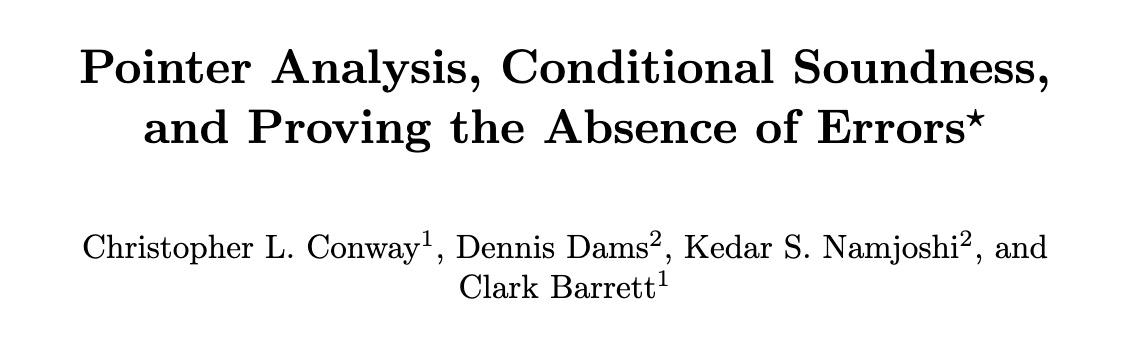 [Speaker Notes: Note that clam cannot prove the is_dereferenceable assertion even with the correct program using zones. 
The reason is that we need the invariant 4*j <= 4*N. We can use either polyhedra or non-unit-zones. 
The latter does some semantic rewrites to replace 4*j into a special variable j’ such that the invariant can be replaced with j’ <= N.]
Clam Programmatic API Usage
Problem: suppose that you want to implement an analyzer based on Clam that takes LLVM bitcode and infers upper-bounds of the sizes of dynamic allocated objects.
Example: SeaHorn Bounded-Model Checker requires to know statically the maximum size of each allocated object. Otherwise, the sizes must be provided by the user
Demo: write a new static analysis to infer upper-bounds for dynamic memory allocation
New Static Analysis to estimate sizes of allocated objects
LLVM API
// 1. Parse the LLVM bitcode
std::unique_ptr<Module> M = parseIRFile(argv[1],...);
// 2. Run a pointer analysis 
auto mem = std::make_unique<SeaDsaHeapAbstraction>(*M,...);
// 3. Translate each LLVM function to a CrabIR CFG  
CrabBuilderManager man(std::move(mem),...); 
// 4. Create inter-procedural analysis object 
InterGlobalClam analysis(*M, man);
// Set the analysis parameters
AnalysisParams params;
params.dom = CrabDomain::INTERVALS;
params.inter = true;
// Run the inter-procedural analysis
analysis.analyze(params);
// 5. Our new static analysis 
AllocSizeVis ASV(ga);
ASV.visit(*M);
class AllocSizeVis: public 
InstVisitor<AllocSizeVis> {
  InterGlobalClam& m_analyzer;
public:
  AllocSizeVis(InterGlobalClam&ana)
	: m_analyzer(analyzer) {}
  void visitCallBase(CallBase&CB) {
    if (auto F=CB.getCalledFunction()) {
  	if (F->getName() == "malloc") {
      auto interval = m_analyzer.range(CB, 1);
         llvm::outs() << 
     "The size of the allocated object at " 
     << CB << " is " << interval << "\n";
      }
    }
  }
};
NEW CODE
CLAM API
New Static Analysis to estimate sizes of allocated objects
./AllocSizeAnalyzer example.ll

The size of the allocated object at   %call = call i8* @malloc(i32 %sz) #3 is [40,4001)
#include "clam/clam.h"
// malloc that cannot fail
void* xmalloc(size_t sz) {
  void* p = malloc(sz);
  __CRAB_assume(p > 0);
  return p;
}
  
int main(...) {
  int N = nondet_size(10, 1000);
  int* array = (int*)xmalloc(sizeof(int) * N);
  ...
Conclusions
Crab is a versatile library to build static analysis based on the theory of AbsInt 
Clam is a LLVM front-end for Crab
Invariants can be used to transform LLVM bitcode or communicate with other tools
Current efforts focusing on:
Implementing more abstract domains, specially, for memory
Building more static analyses on the top of Crab 
Using Crab beyond safety verification
Prevail: termination
OCCAMv2: program debloating
https://github.com/seahorn/crab
Always looking for real use cases that can drive the design of new domains, analyses, and front-ends
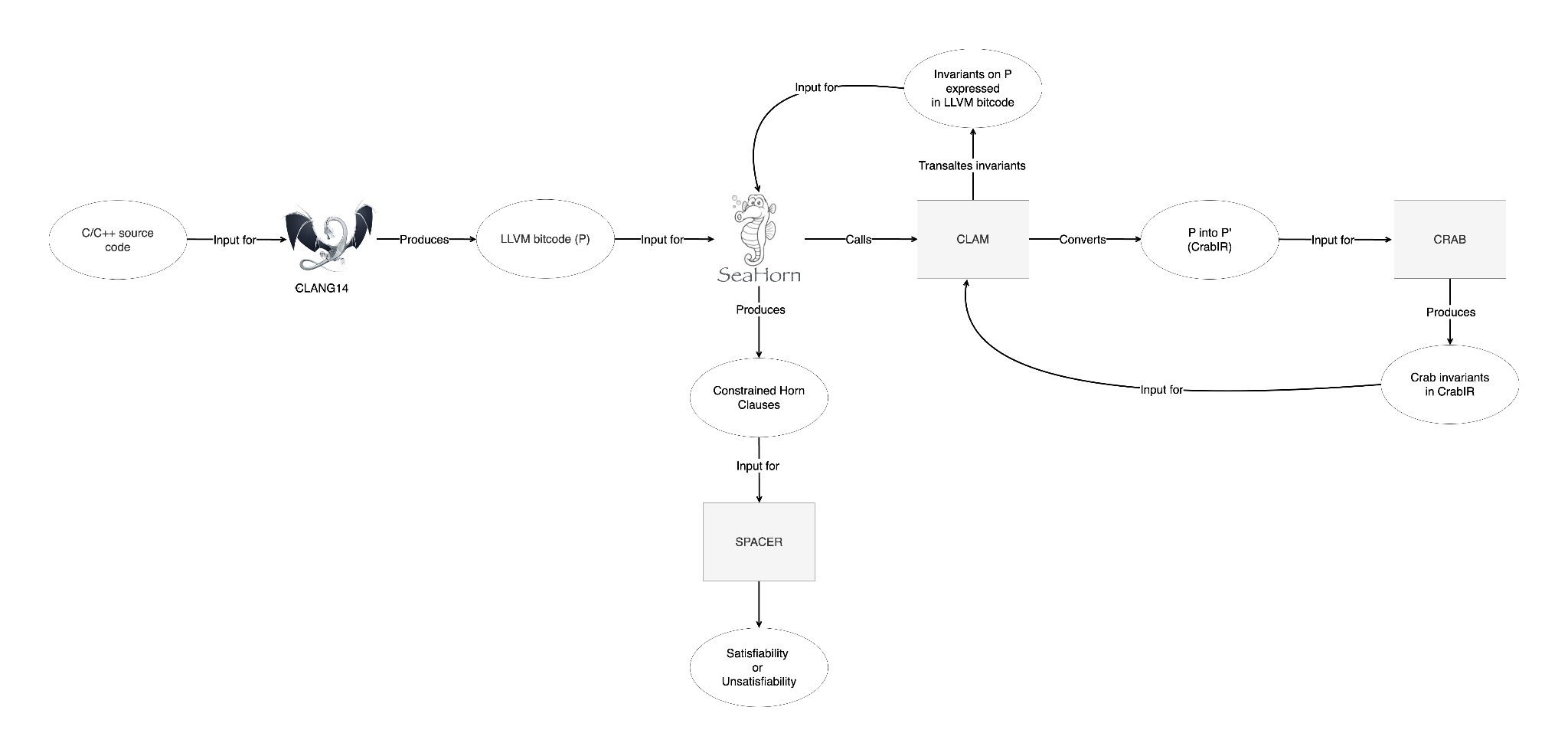